Jméno autora: Mgr. Zdeněk ChalupskýDatum vytvoření: 1. 4. 2012
Číslo DUM: VY_32_INOVACE_07_FY_A
Ročník: I.
Fyzika
Vzdělávací oblast: Přírodovědné vzdělávání
Vzdělávací obor: Fyzika
Tematický okruh: Úvod
Téma: Odvozené jednotky v soustavě SI
Metodický list/anotace:
Sada se věnuje odvozování jednotek za základních jednotek. Pro zajímavost jsou červeně označeny jednotky, které mají vazbu na „ne přesný“ kilogram.
Rozlišeny jsou odvozené jednotky bez vlastního názvu a s vlastním názvem.
Součástí je i tabulka odvozených veličin a tabulka vybraných odvozených jednotek se složeným názvem.
Formy zápisu jednotek mají připomenout formy zápisu fyzikálních rovnic, lineárním a nelineární způsobem. Údaje z tabulek můžete použít pro procvičení.
Pro samostatnou práci žáků je uveden námět na vytvoření informačních panelů o význačných fyzicích.
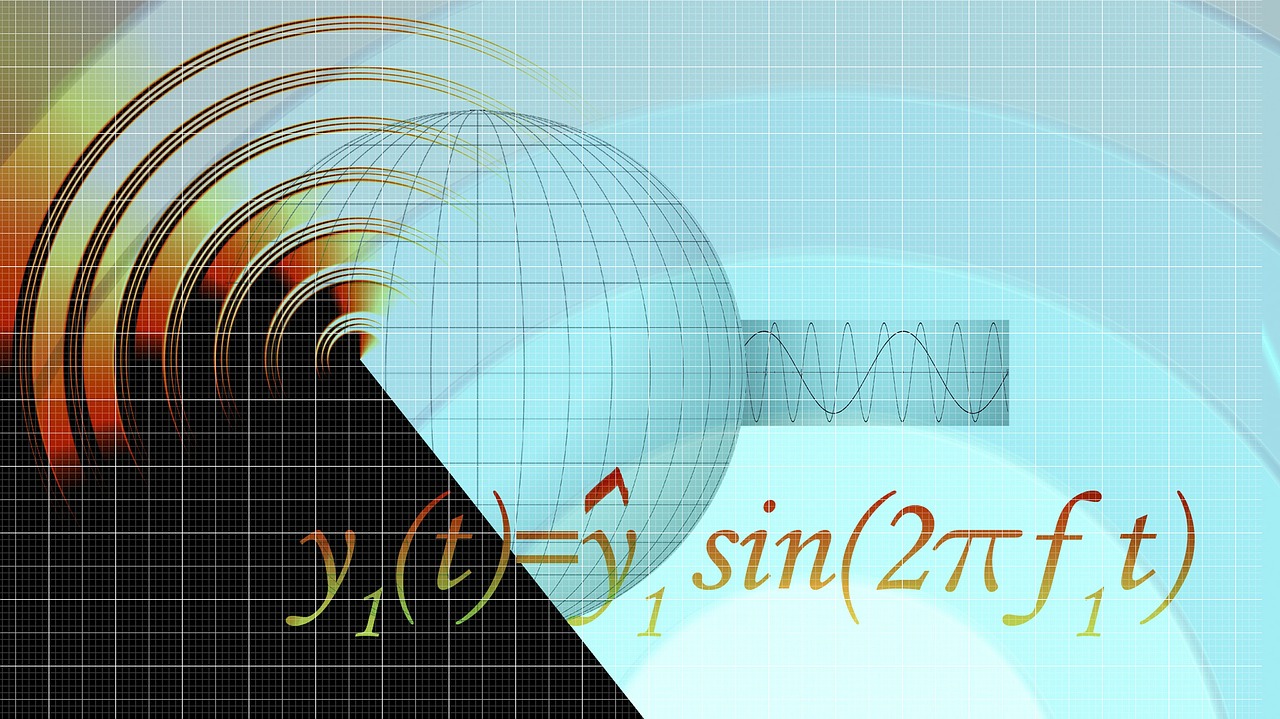 Odvozené jednotky v soustavě SI
Obr. 1
► Odvozené jednotky
► Odvozené jednotky s vlastním názvem
► Vybrané odvozené jednotky se složeným názvem
► Formy zápisu vzorců a jednotek
► Portréty osobností, které propůjčili své jméno odvozeným fyzikálním veličinám – cvičení
Odvozené jednotky
Mezinárodní soustava jednotek SI definuje sedm základních jednotek,
1. hmotnost – m / kilogram [kg]  2. čas – t / sekunda [s] 3. délka – s / metr [m] 4. elektrický proud – I / ampér [A]
5. teplota – T / kelvin [K] 6. látkové množství – m / mol [mol] 7. svítivost – I / kandela [cd]
z nich se odvozují všechny ostatní fyzikální jednotky:
bez vlastního názvu
hybnost
s vlastním názvemtlak
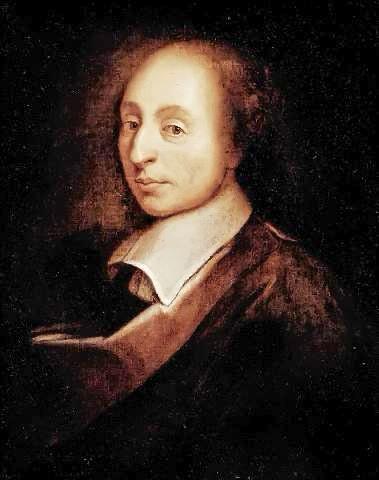 kilogram krát metr za sekundu
Blaise Pascal (19.6.1623 Clermont – 19.8.1662 Paříž) byl francouzský matematik, fyzik, spisovatel, teolog a náboženský filosof.
kilogram metr za sekundu
Obr. 2
[Speaker Notes: 875 517]
Odvozené jednotky s vlastním názvem
Vybrané odvozené jednotkyse složeným názvem
Formy zápisu vzorců a jednotek
jednotka
rovnice
ve tvaru zlomku
ve tvaru lineárně zapsaného zlomku
zápis pomocí záporných exponentů
Portréty osobností, které propůjčilisvé jménoodvozeným fyzikálním veličinám
Vytvořte portréty fyziků, jejichž jména byla použity pro názvy odvozených FV.
Obsah portrétu:

Fotografie
Základní osobní údaje:
jméno a titul
národnost
stručný životopis
datum narození, úmrtí
název odvozené veličiny
definiční rovnice
vyjádření jednotky v základních jednotkách SI
Vytvořené portréty použijte pro vaší učebnu fyziky.
Citace
Obr. 1 GERALT. Abstraktní, Všeobecné Vzdělávání - Volně dostupný obrázek - 95721 [online]. [cit. 2.4.2012]. Dostupný na WWW: http://pixabay.com/cs/abstraktn%C3%AD-v%C5%A1eobecn%C3%A9-vzd%C4%9Bl%C3%A1v%C3%A1n%C3%AD-95721/
Obr. 2 AUTOR NEUVEDEN. File:Pascal Blaise.jpeg - Wikimedia Commons [online]. [cit. 2.4.2012]. Dostupný na WWW: http://commons.wikimedia.org/wiki/File:Pascal_Blaise.jpeg
Literatura
Wikipedia: the free encyclopedia [online]. San Francisco (CA): Wikimedia Foundation, 2001-2013 [cit. 2012-04-02]. Dostupné z: http://en.wikipedia.org/wiki/Main_Page